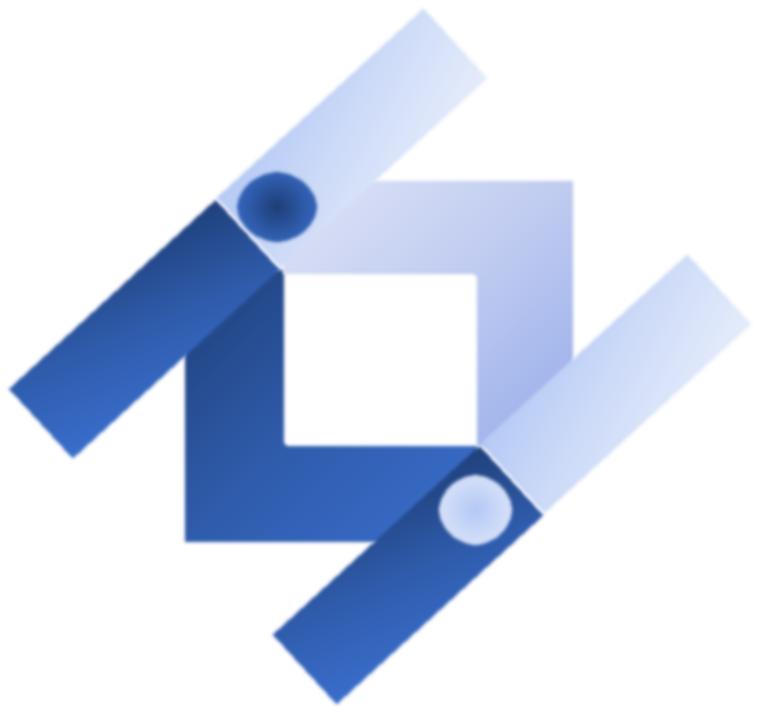 Multiscale Materials Informatics and Innovation
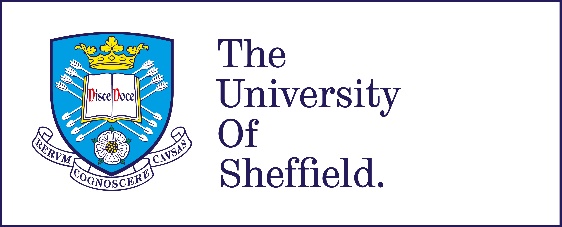 THE SENSIVITY OF MECHANICAL PROPERTIES OF AISI 4140 STEEL TO CHANGES IN COMPOSITION
Dr L. SCOTTI , S. SUPANEKAR , Dr M. ANDERSON, Prof. H. C. BASOALTO-IBARRA , and Prof. D. COGSWELL

Multiscale materials informatics and innovation (M2i2)
Department of Materials Science and Engineering
University of Sheffield
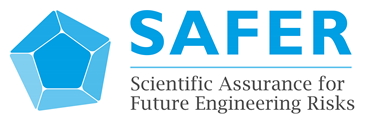 COMPUTATIONAL MATERIALS AND PROCESSING PHYSICS (C-MAPP)
C-MaPP
Contents
Motivation behind the work
Definition of uncertainty
Description of the model
Material
Thermodynamics calculations
Model parameter calibration
Uncertainty propagation of  mobilities scatter on the yield stress and flow stresses
Uncertainty propagation of  plastic variation on the yield stress and flow stresses
Discussion
Conclusions
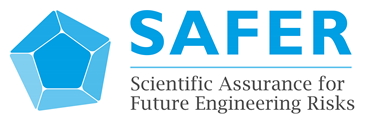 2
[Speaker Notes: The challenges is to have validated, reliable results, and to known  the uncertainty affecting them.
To do so we believe that this can be achieved through a physics-based computational approach  which discloses the understaning of fundamental mechanism and the cause-effect between macroscale and microscale behaviour.]
Motivation
Challenge: Qualitative prediction for materials design and qualification process 
This required  meaningful Validation of the model:
Understand the reliability of the model prediction is essential
How we can capture the uncertainty in the process (i.e. variation in microstructure and properties)
Approach: a physics-based computational framework will:
Qualitative understanding of fundamental mechanisms controlling materials behaviour
Understand the cause-effect relations between macroscale behaviour and the lower scale mechanisms (including microstructure)
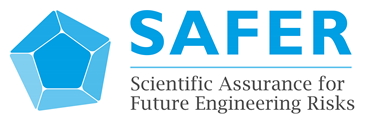 3
Uncertainty
DEFINITION: Uncertainty refers to the spread of values that could be reasonably attributed to a measured quantity.

CLASSIFICATION:

Natural uncertainty (NU) – refers to inherent random variability in the material structure or behaviour. NU are specified through a probability distribution;

Model parameter uncertainty (MPU) - arises from insufficient or inaccurate information about the parameters with considerable influence on the response of the model. This type of uncertainty can be reduced by obtaining more data or more precise experiments/measurements; (sensitivity to model parameters)

Model structure (MSU) - results from incomplete physics of the problem, incorrect assumptions or simplifications, and/or numerical inaccuracies;

Propagated uncertainty (PU) - uncertainty that can be propagated along a chain of computational models to generate variations (scatter) in the final outputs
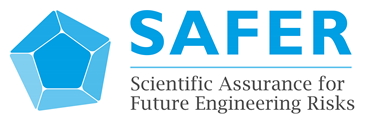 4
Model: Crystallographic slip rate
Viscoplastic  framework consists of
 micro scale models to calculated the shear strain rate considering 
Thermally activated jerky-glide
Dislocations slip events and dislocation vacancy interactions
Mobilities effect
 Crystal plasticity model at the macroscale level inferred with shear strain rate
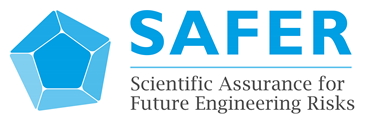 5
Model: CP formulation summary
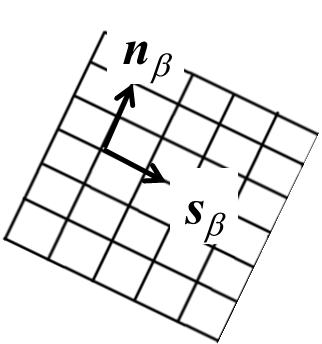 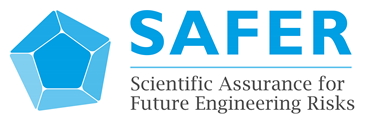 6
Materials
AISI 4140 is a hypo-eutectoid low alloy steel (%C <0.85):
with ferrite stabilizer  Cr and Mo to increase hardenability.
Addition of Mn to improve strength
It is used in structural applications taking advantages of its good ductility and toughness as well as high strength. 
It is forged in the Austenitic state at temperatures between 1100 and 1200° C, and then slowly cooled. 
The mechanical behaviour depends on the chemical segregation through its impact on microstructures following the heat treatment.
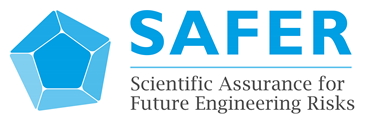 7
4140 CALPHAD diffusivities
Activation energy
Diffusivity coefficient
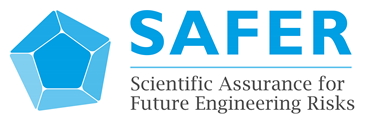 8
Interstitial elements
Carbon
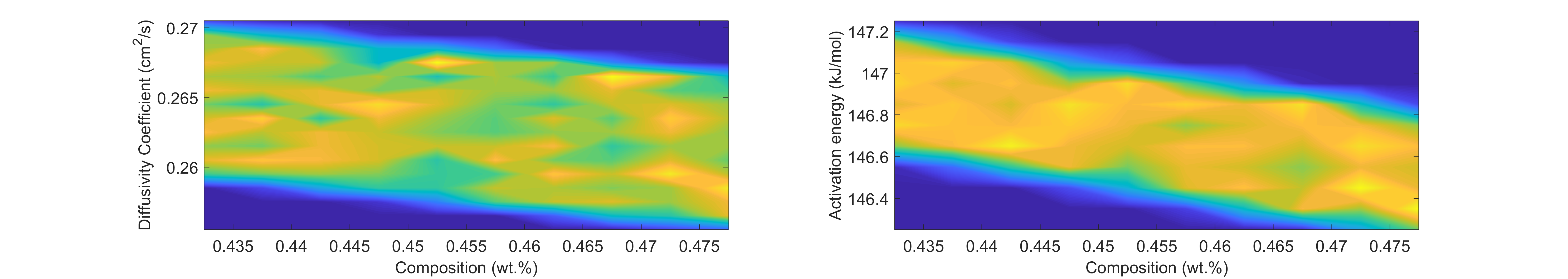 Hydrogen
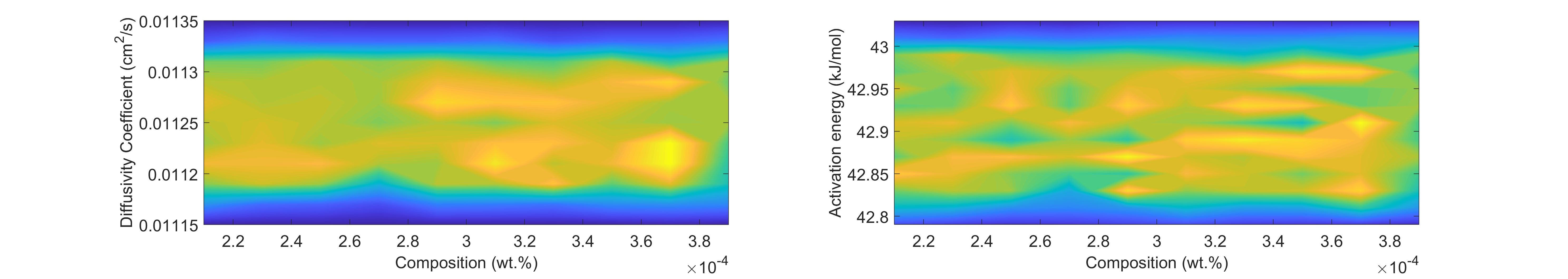 9
Example Substitutional
Aluminium
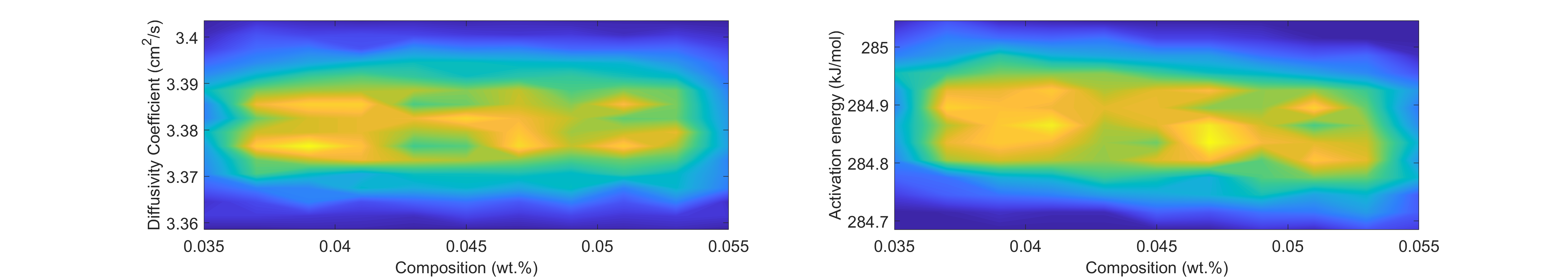 Due to the challenge of determining the thermodynamic factor present when measuring diffusivities, the composition dependence and uncertainty may be larger.
Nickel
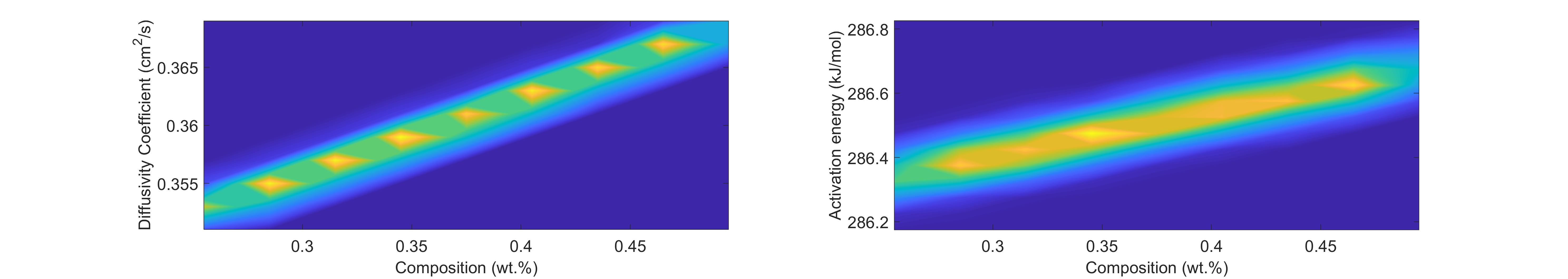 10
Model Calibration
Initial parameter set derived from theory.

This is a useful property of the theory – other constitutive models have empirical parameters and suffer non-uniqueness, i.e., there is a large number of parameter combinations that equally well represent the data. 

Fine-tuning of parameters to improve model representation of datasets.
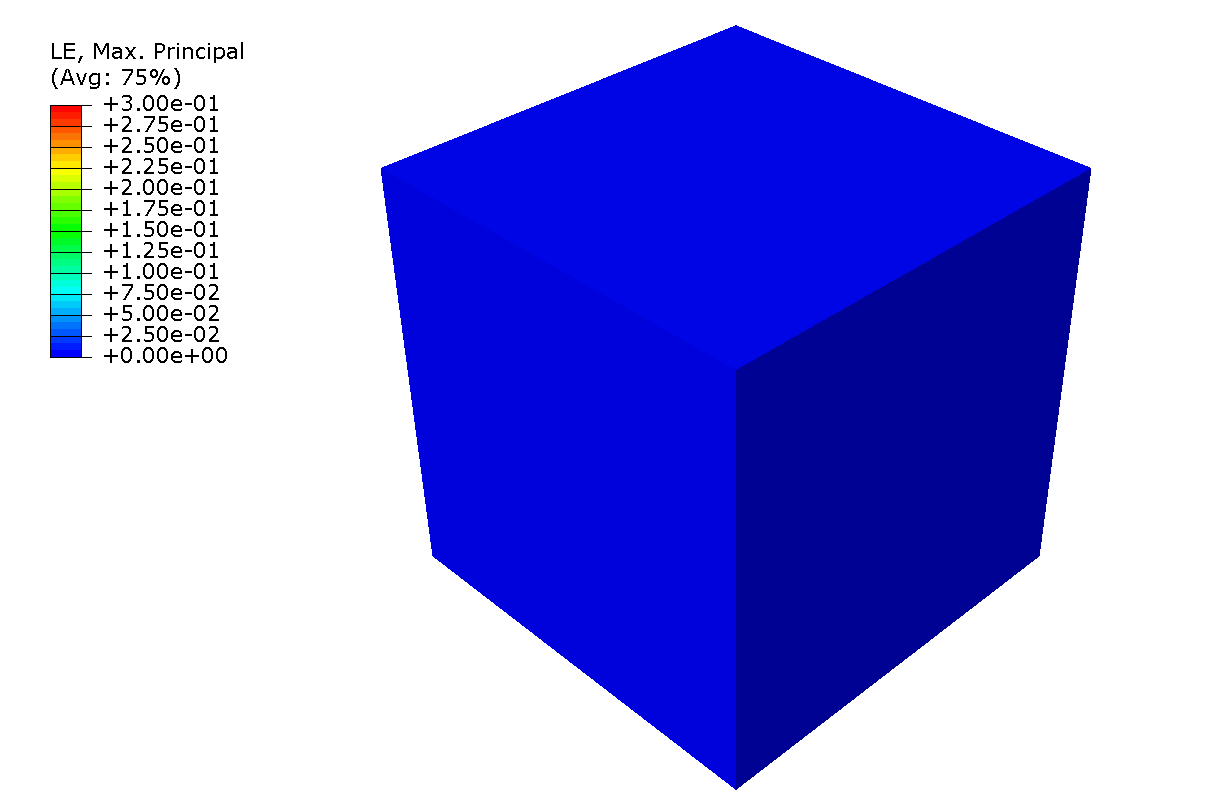 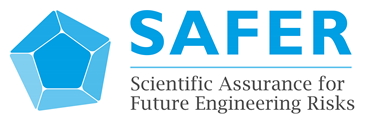 11
Calibration macro response
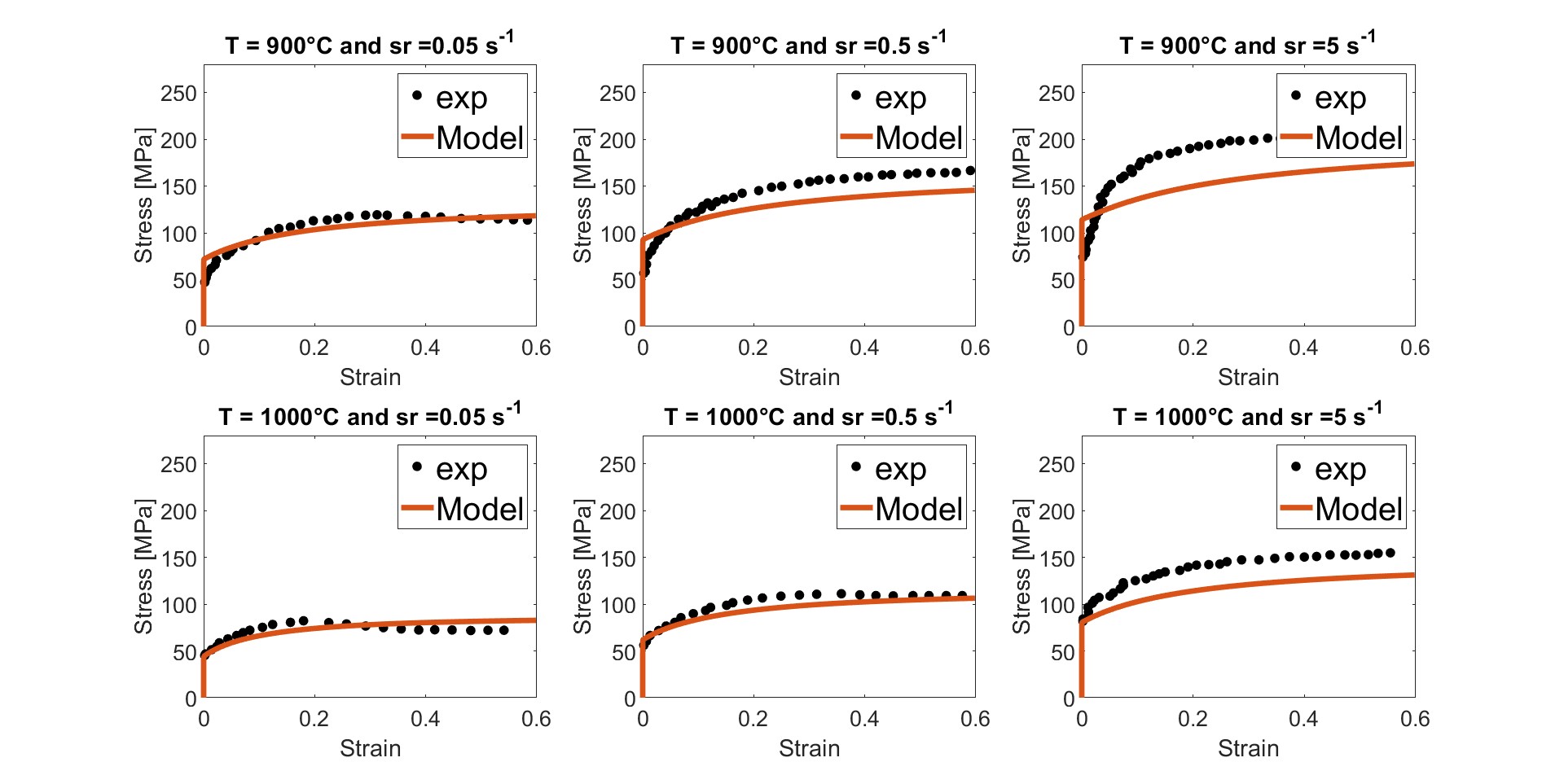 [1]
[1]
[1]
[1]
[1]
[1]
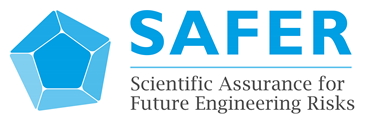 [1] Kim, S. I., Y. Lee, and S. M. Byon. "Study on constitutive relation of AISI 4140 steel subject to large strain at elevated temperatures." Journal of Materials Processing Technology 140.1-3 (2003): 84-89.
12
UQ: mobilities
Model error from the Calphad methodology estimated to be 10% to the predict diffusion coefficient and activation energy.
Normal distribution
Uniform distribution
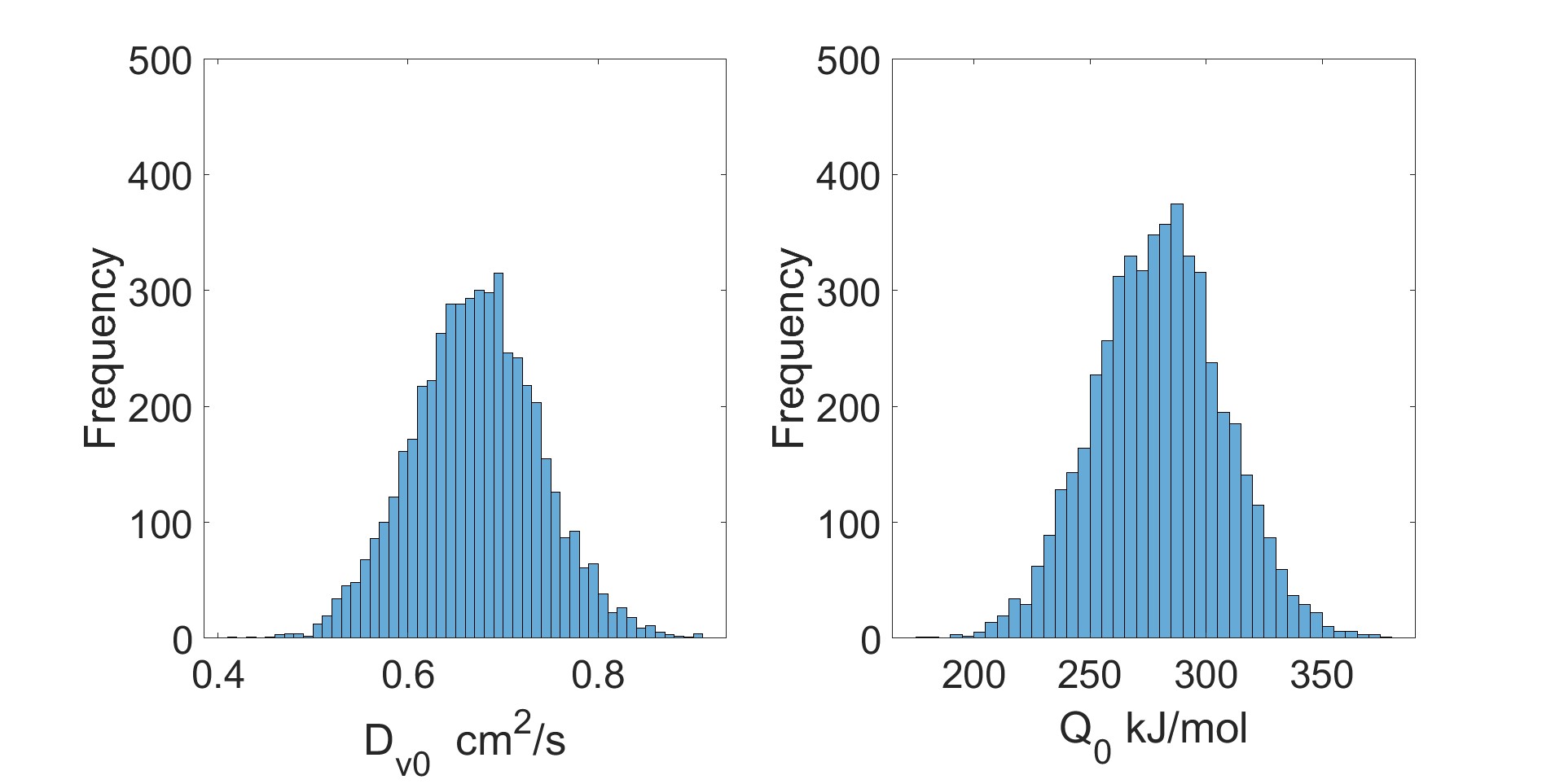 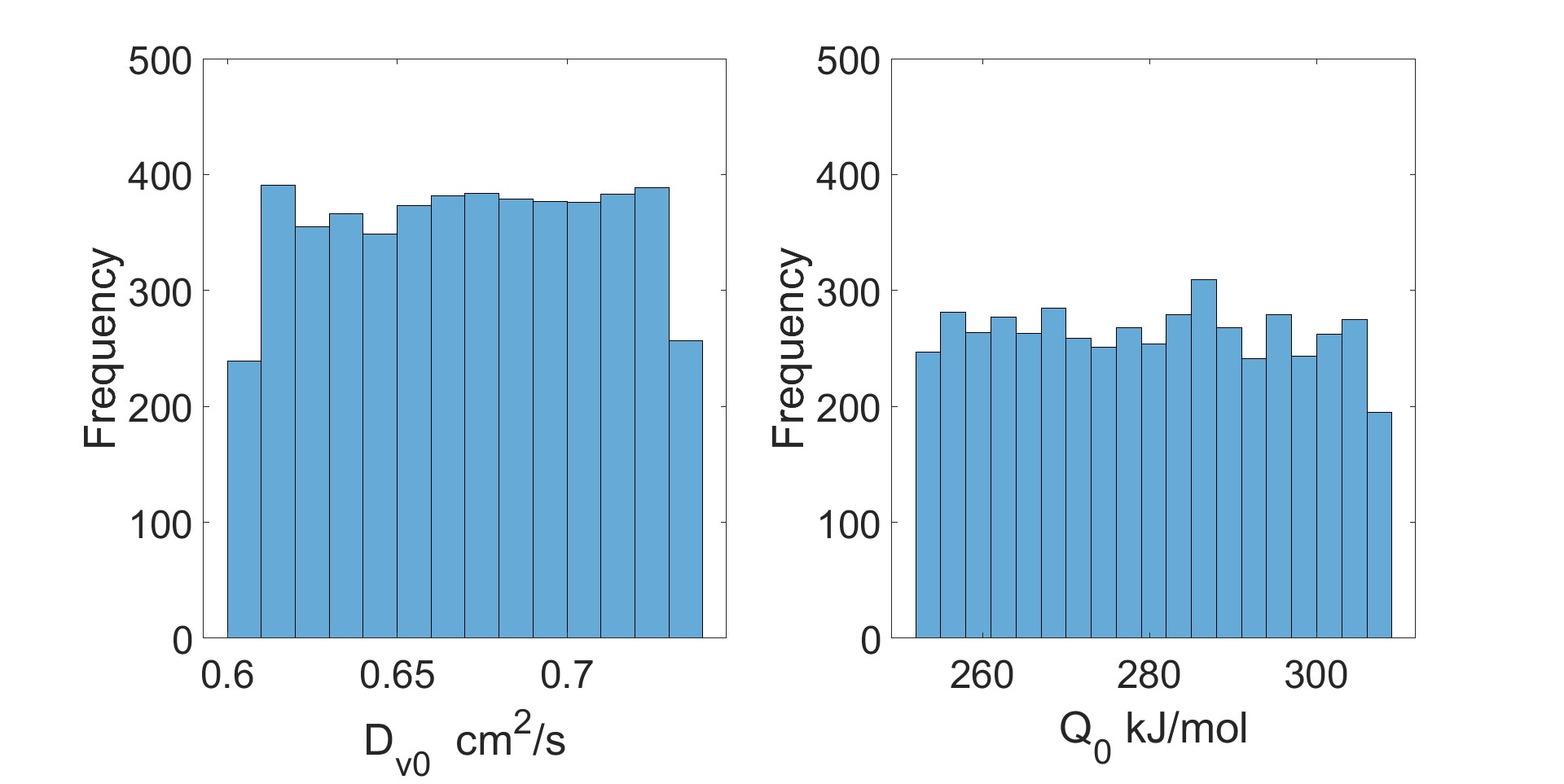 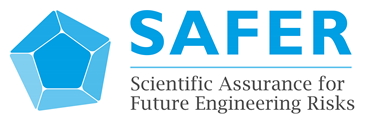 13
UP: mobilities to yield stress
Uniform distribution
Normal distribution
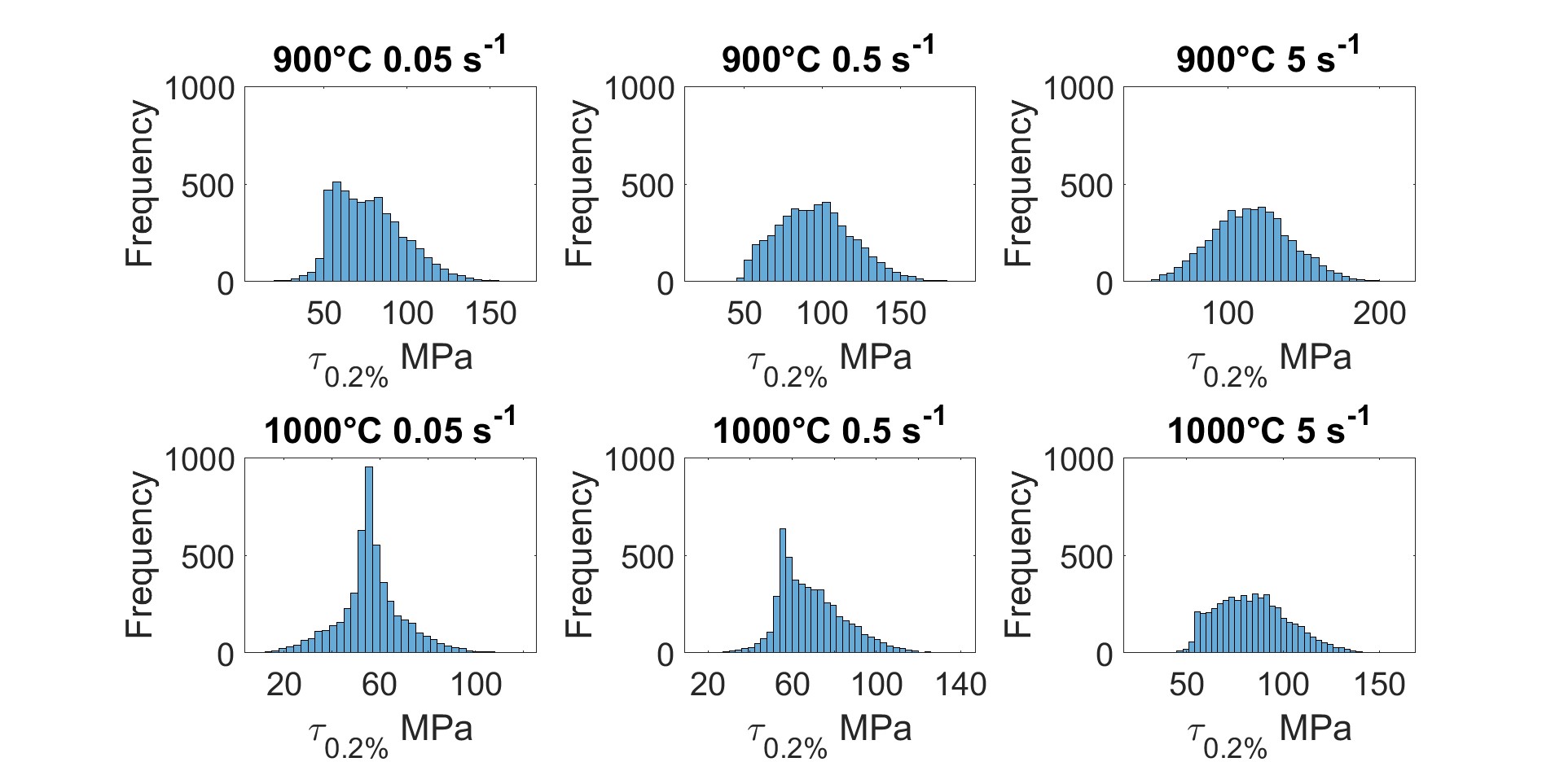 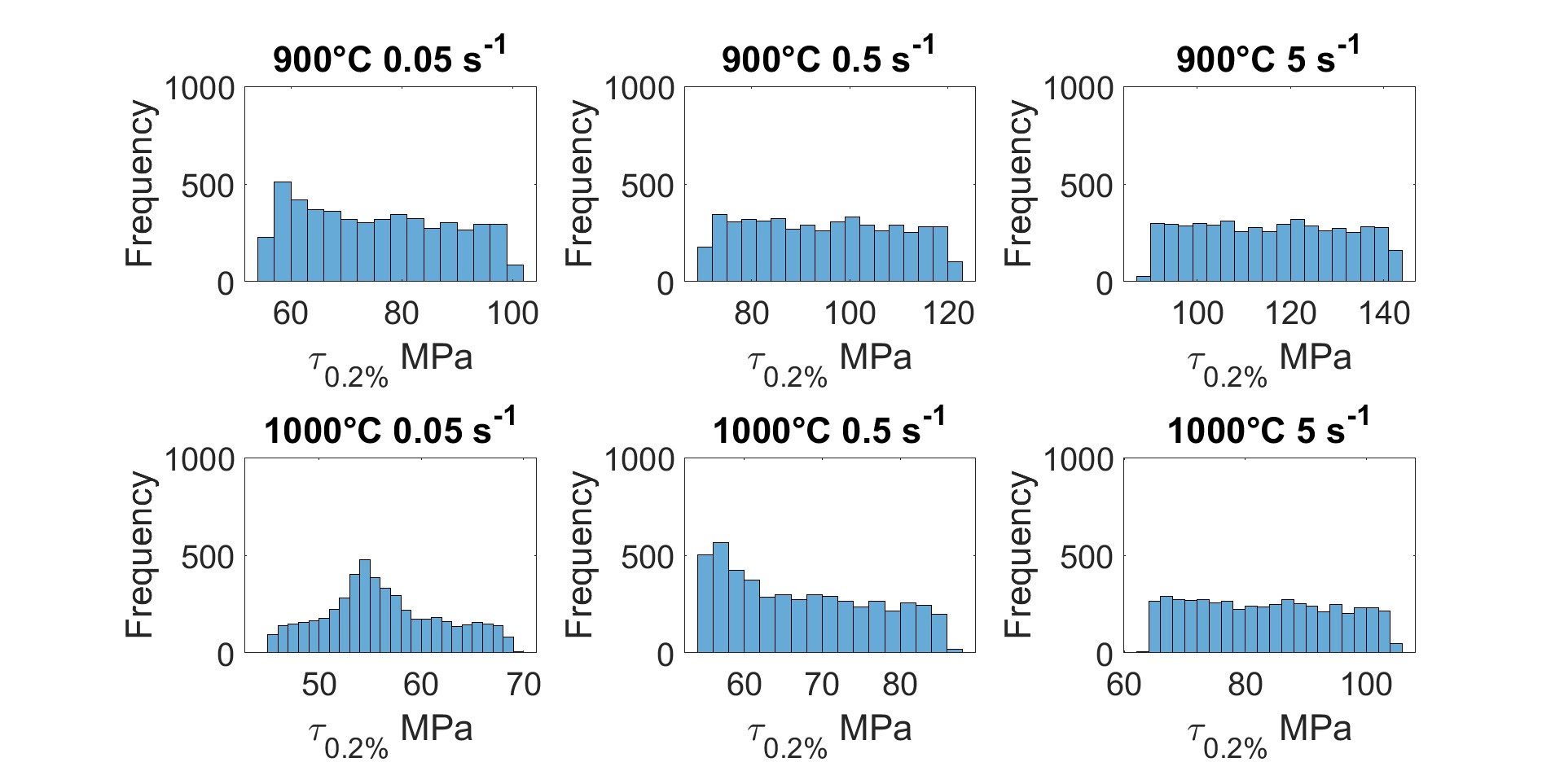 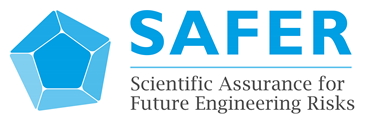 14
UP: mobilities to flow stress
Uniform distribution
Normal distribution
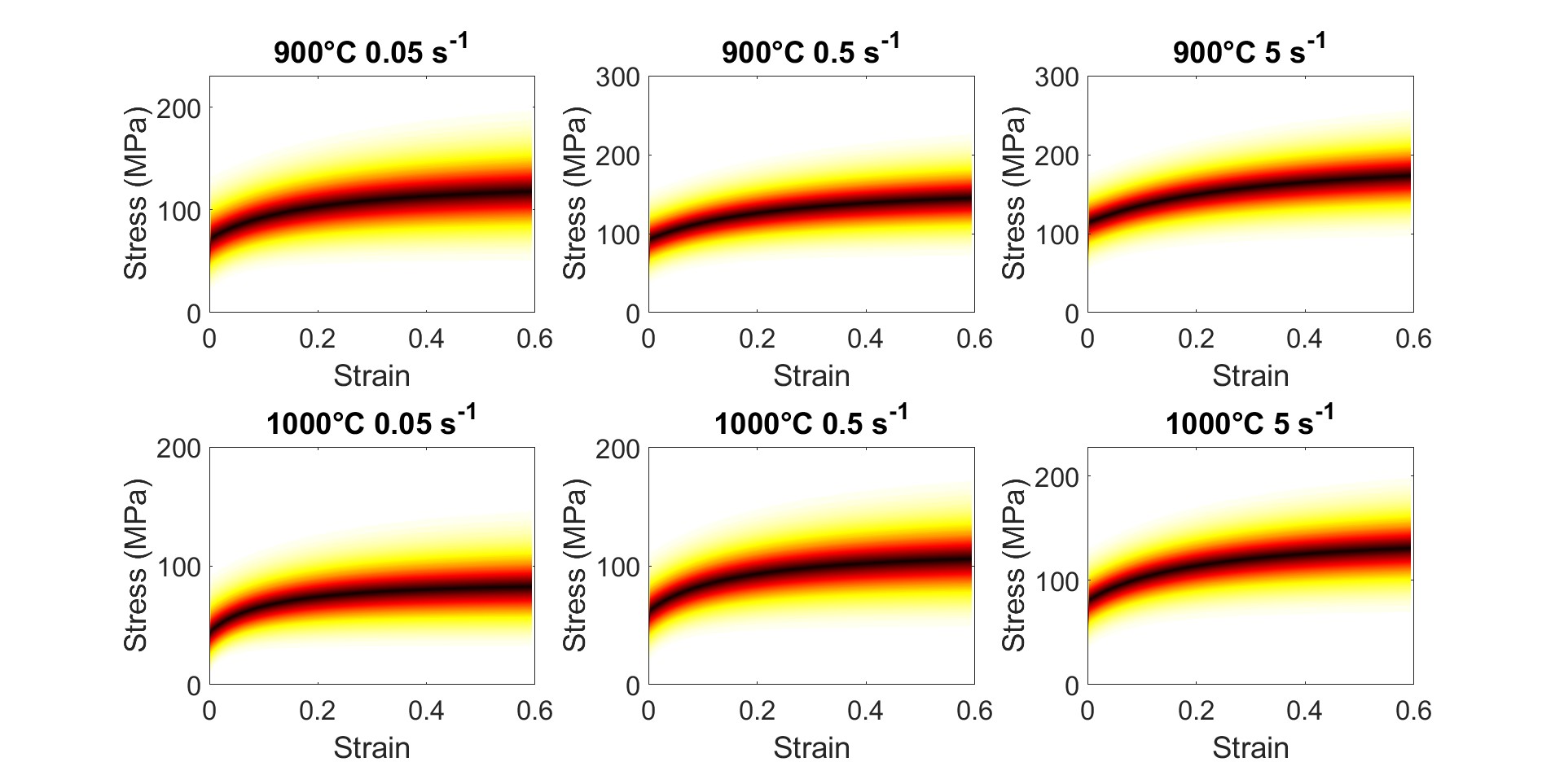 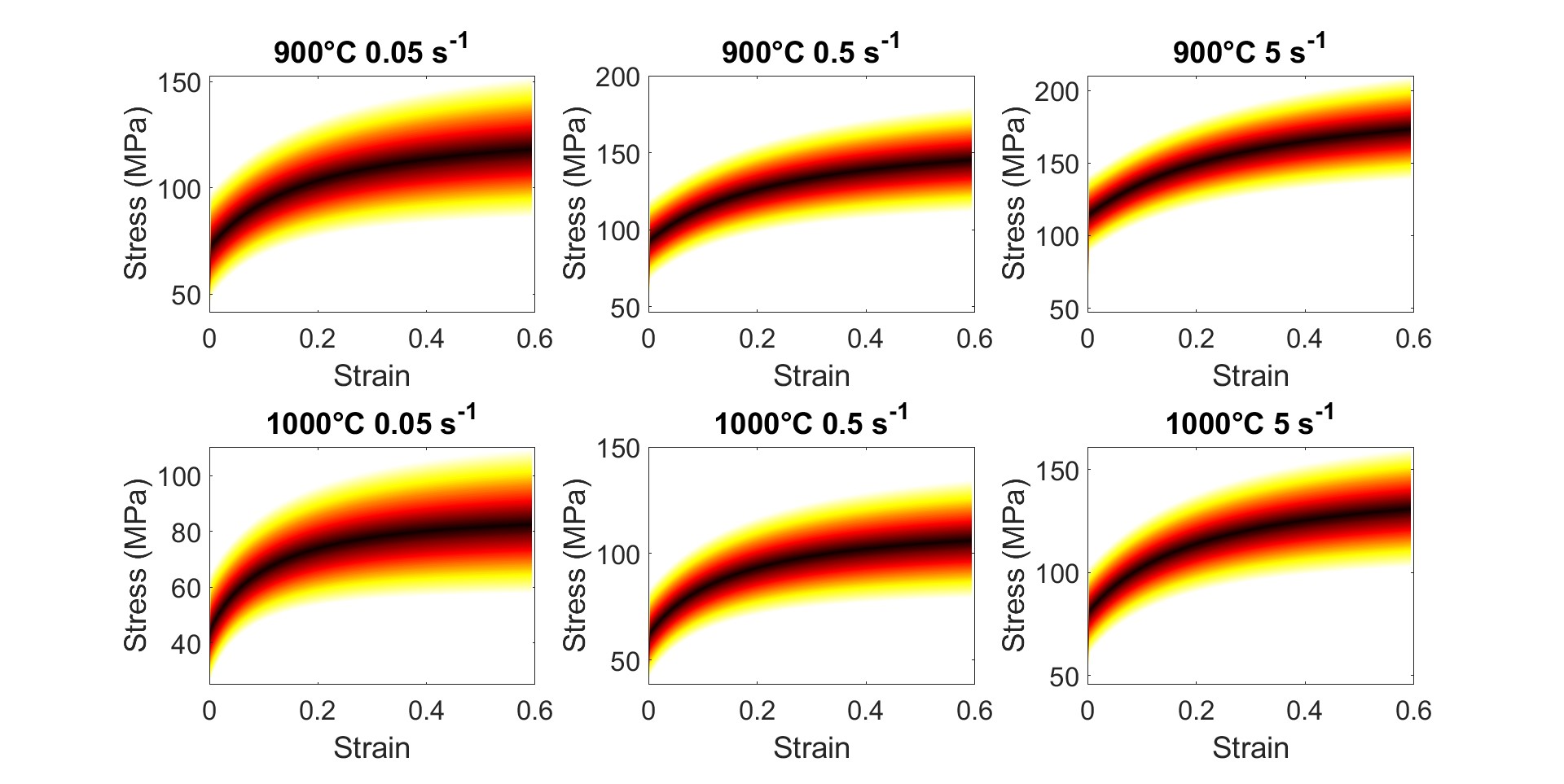 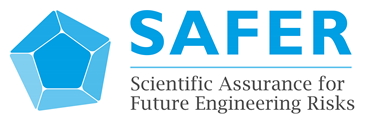 15
UQ: initial dislocation density
Uniform distribution
Normal distribution
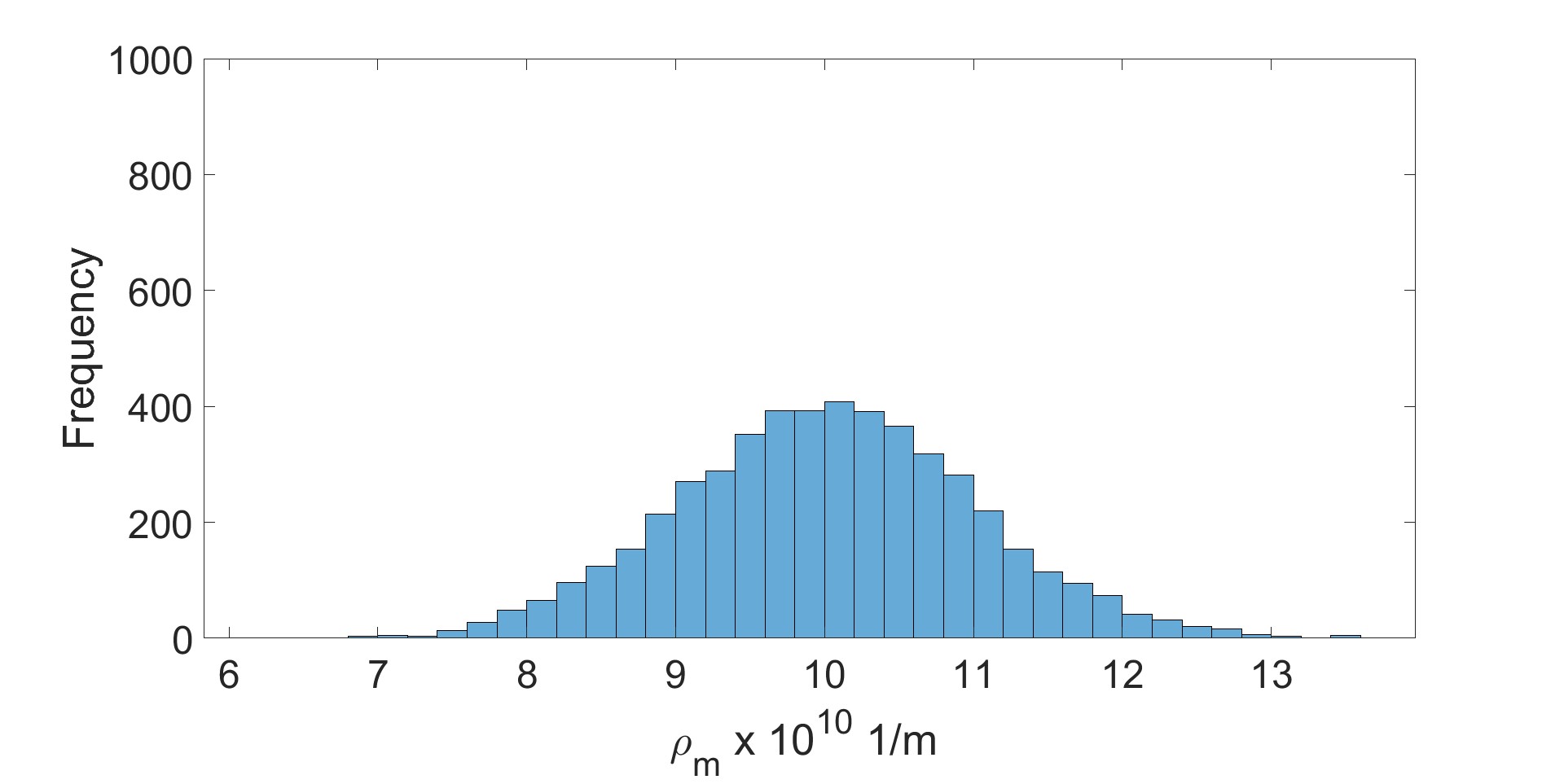 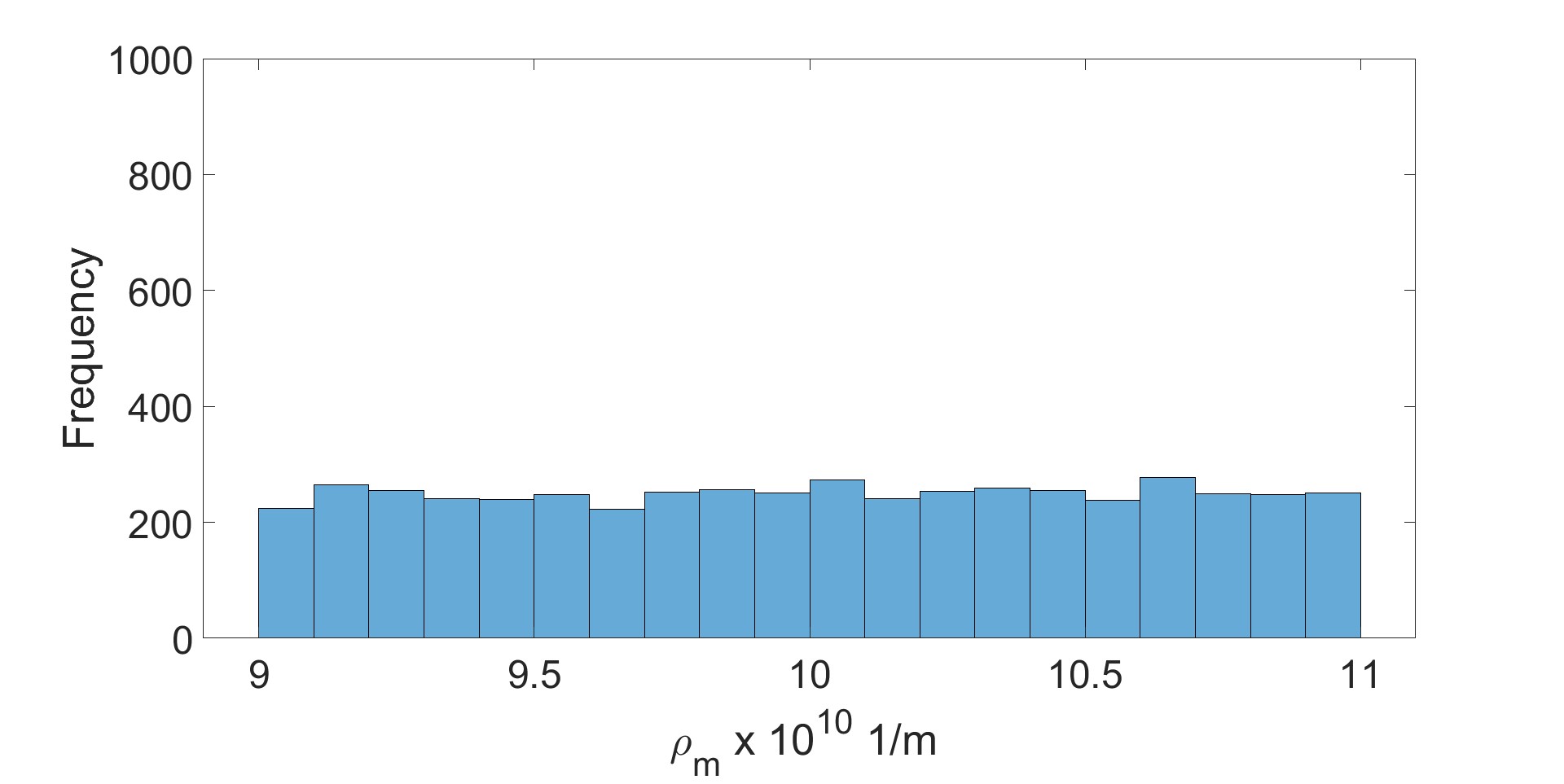 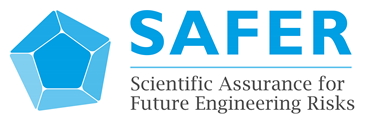 16
UP: initial dislocation density to yield stress
Uniform distribution
Normal distribution
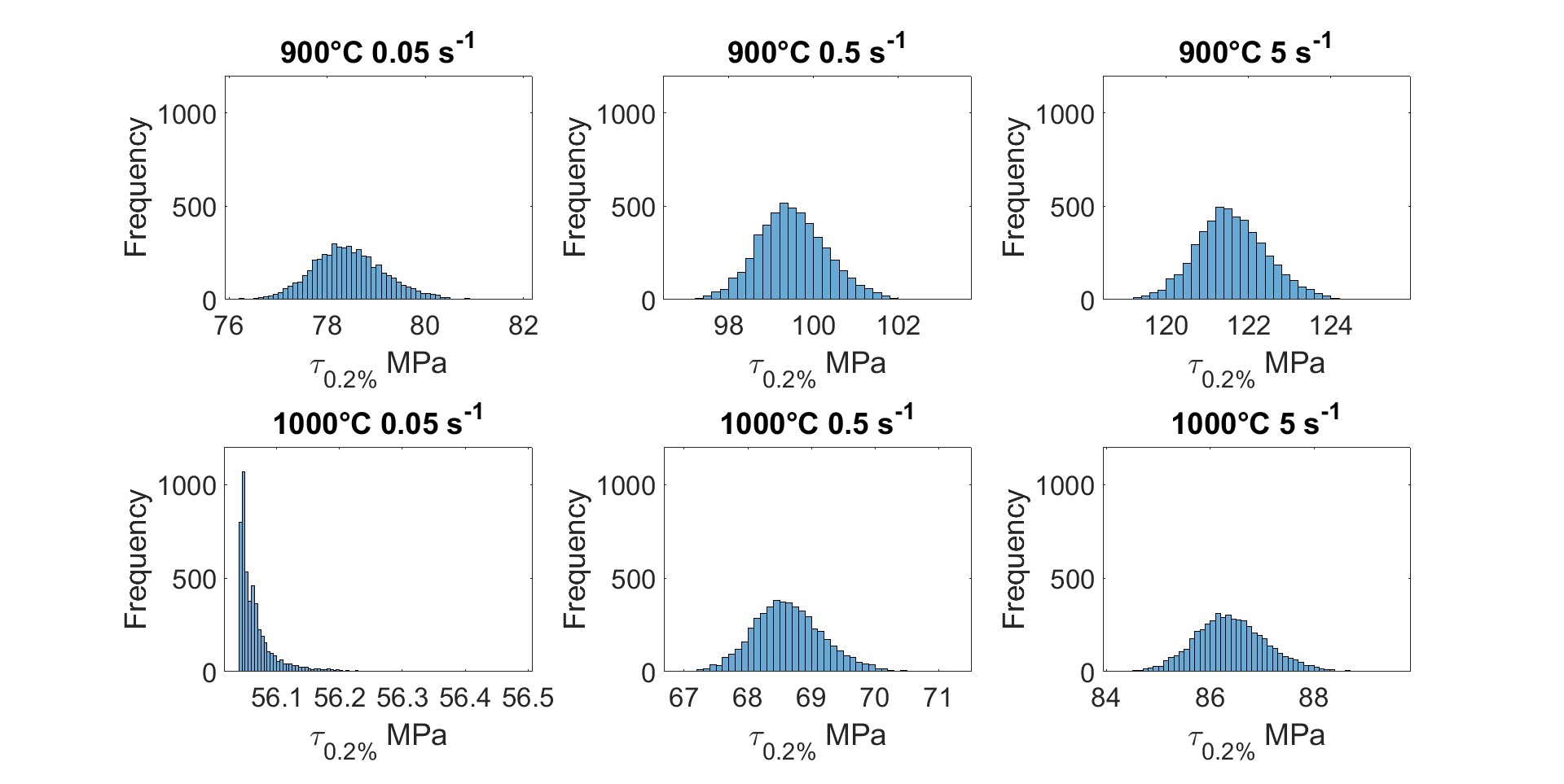 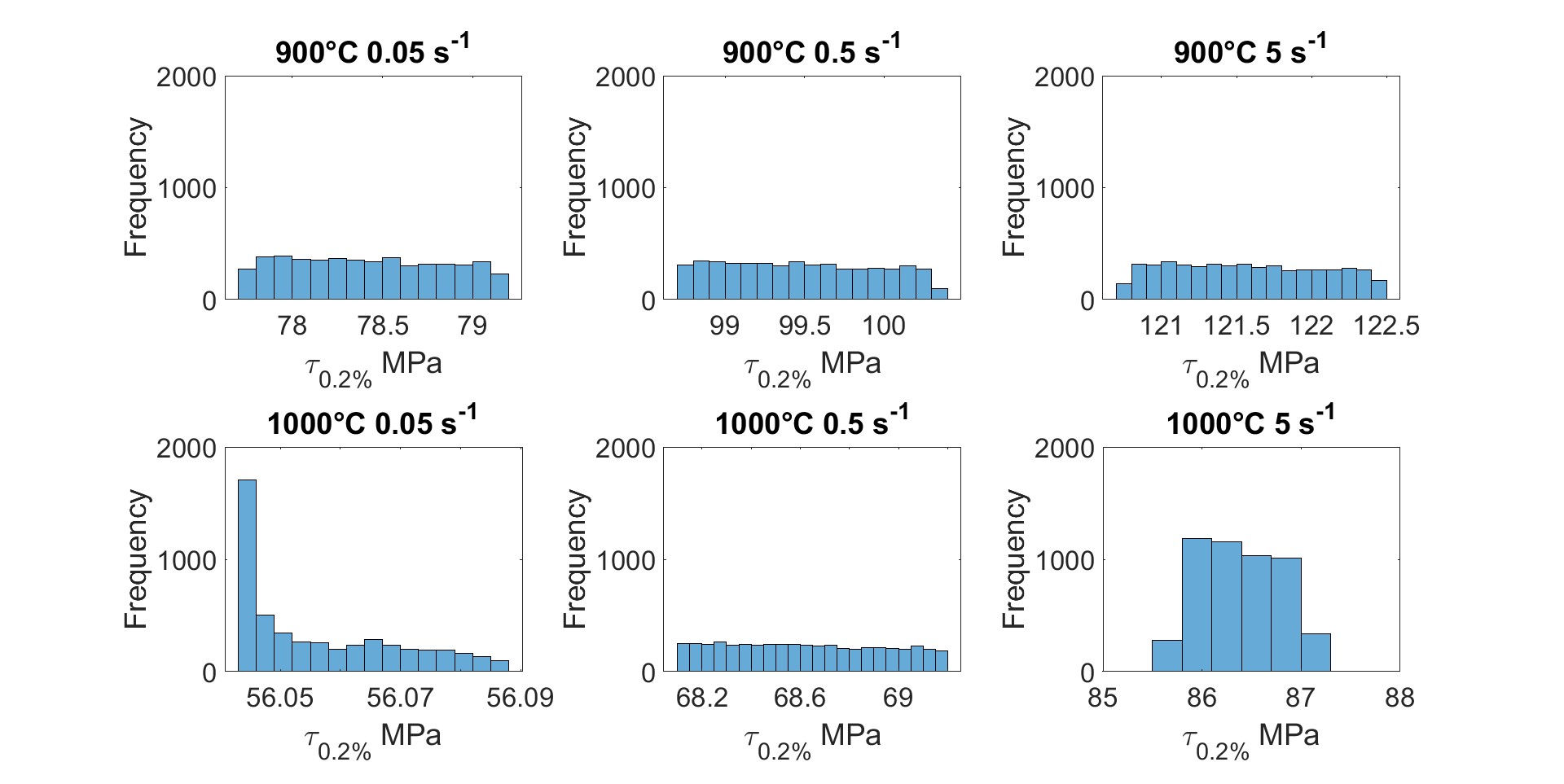 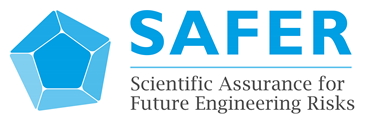 17
UP: initial dislocation density to flow stress
Uniform distribution
Normal distribution
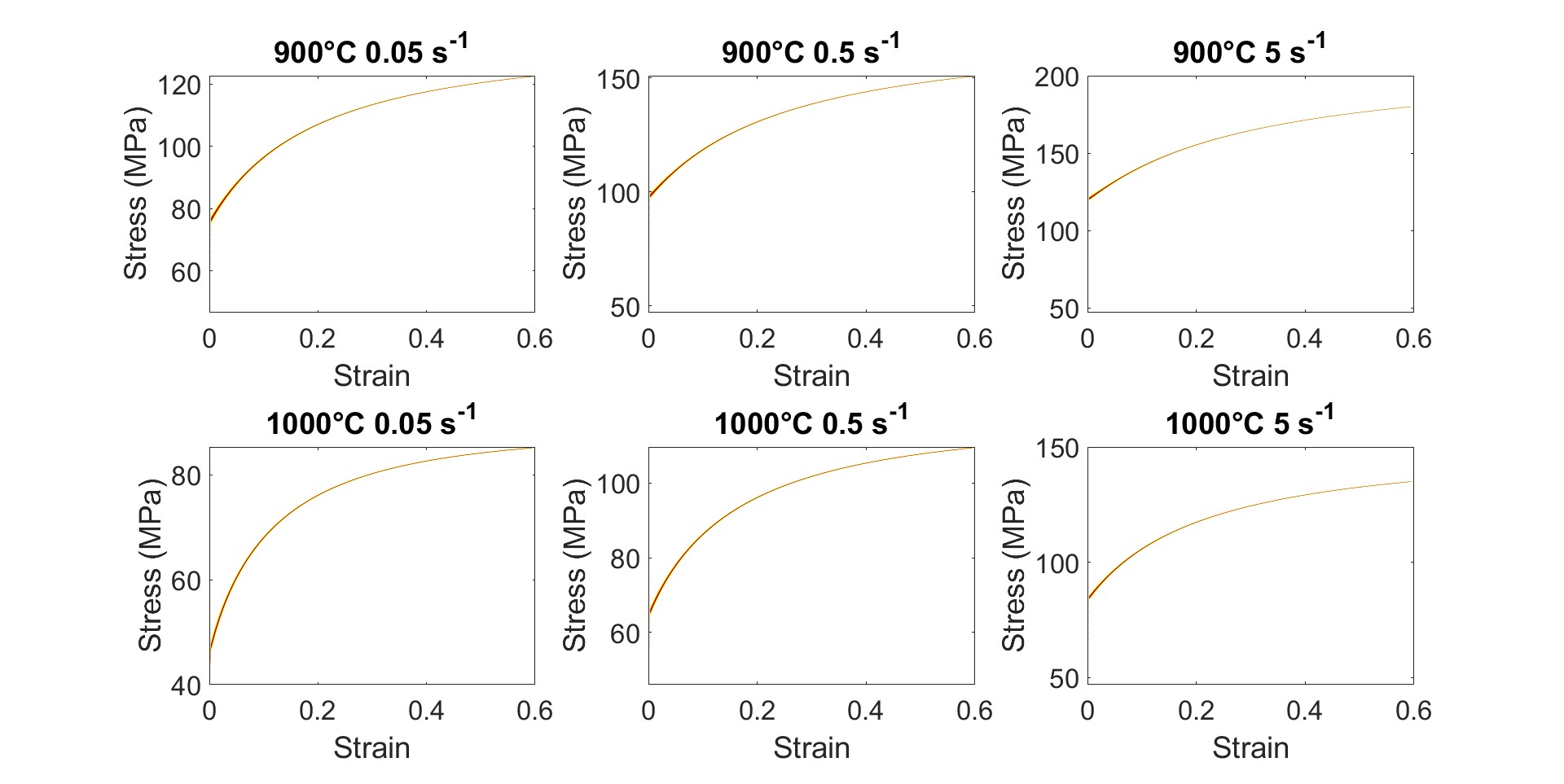 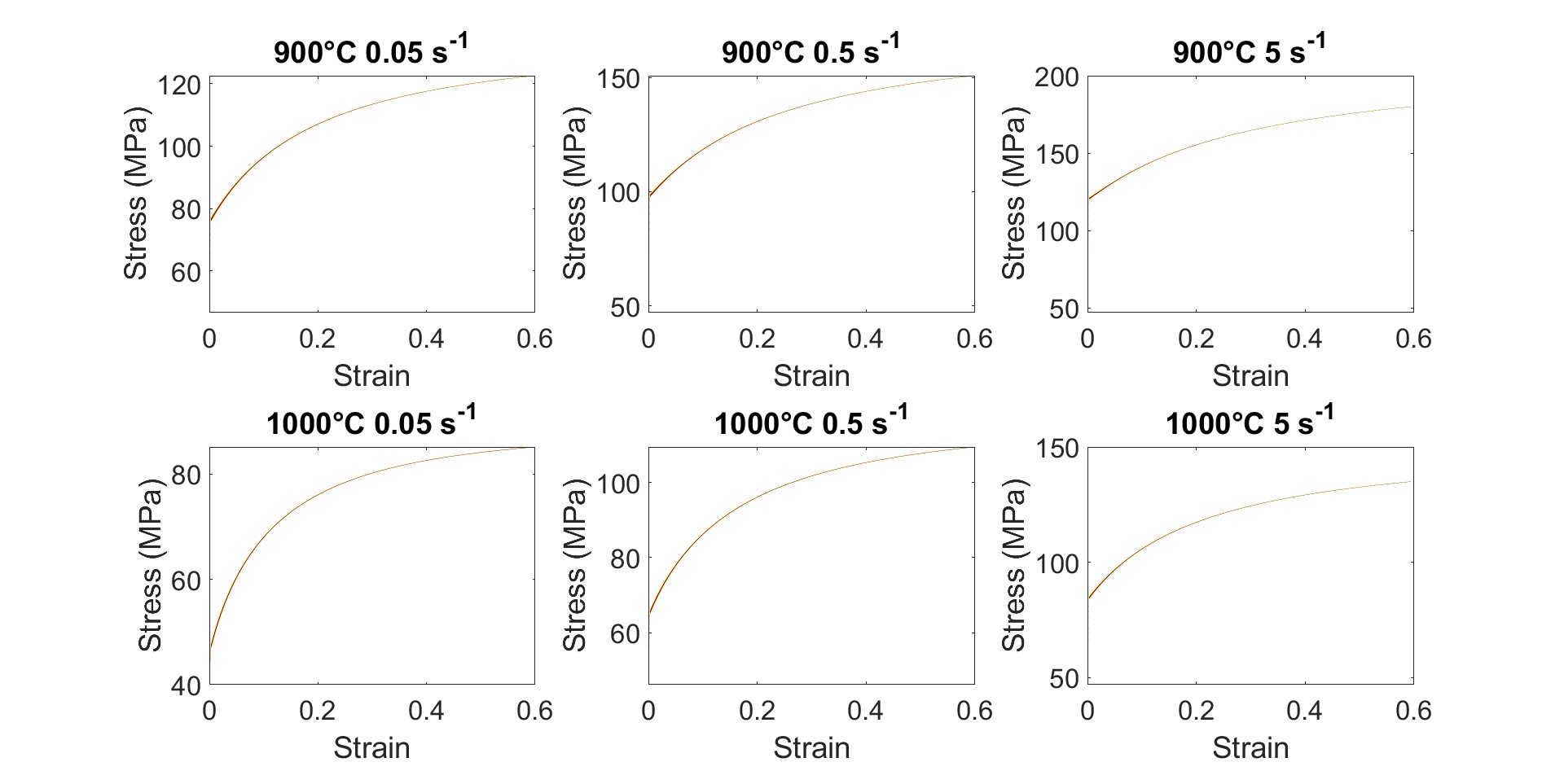 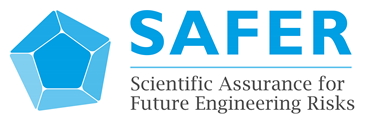 18
Discussion
Best fitted pdf of YS scatter from mobilities variation
Uniform distribution
Normal distribution
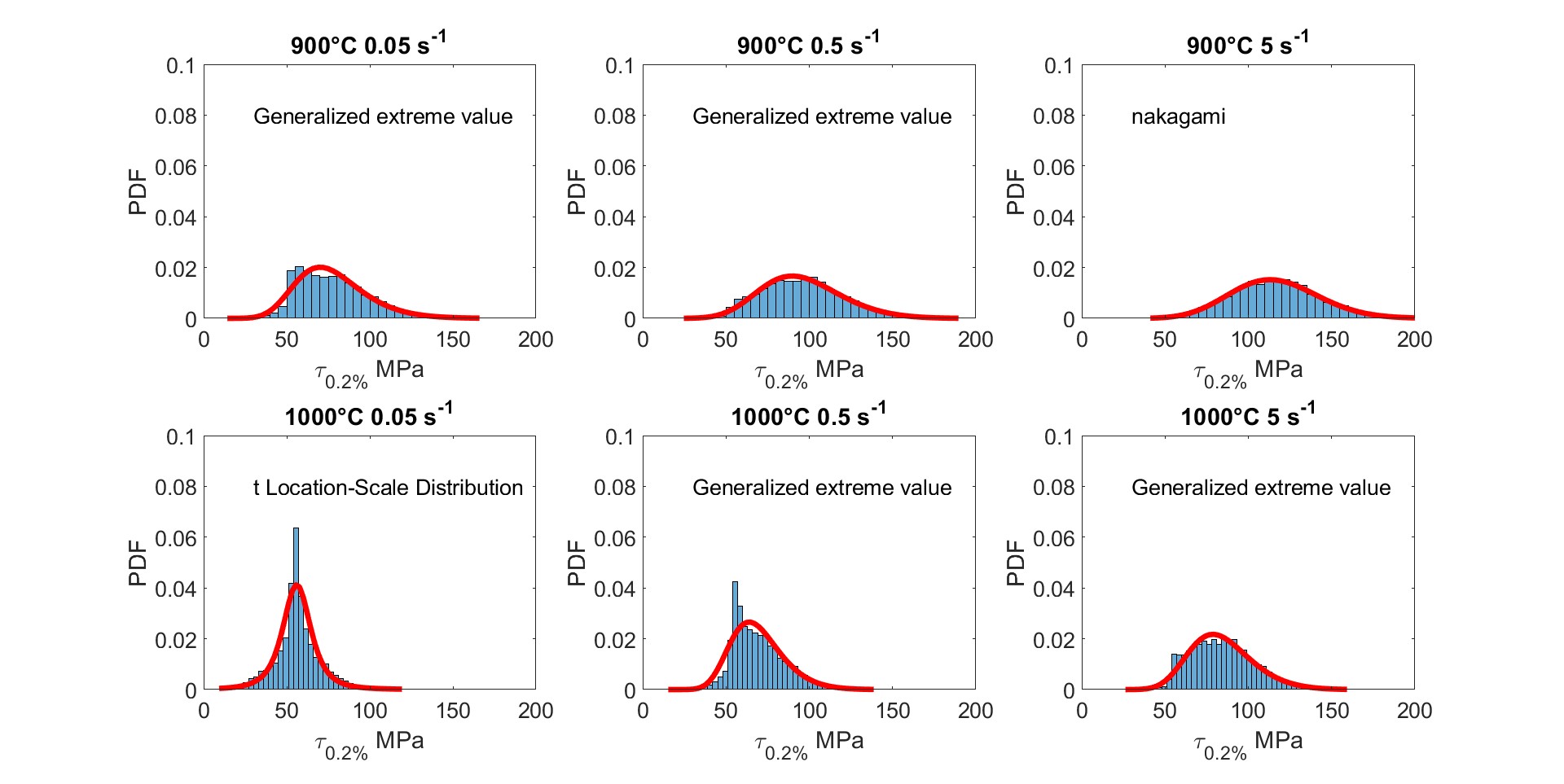 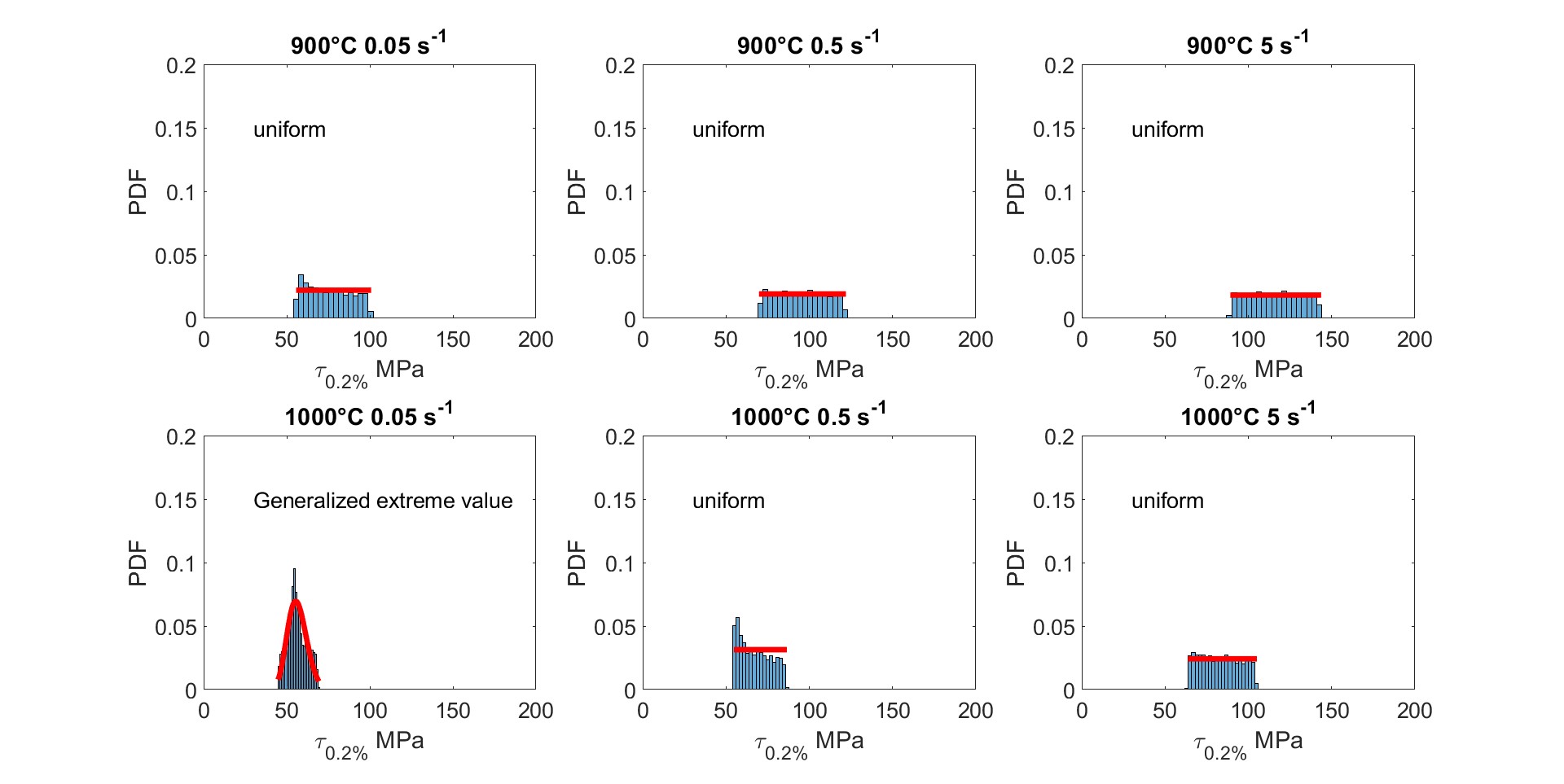 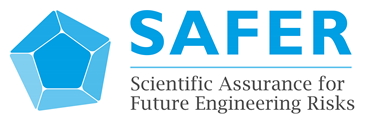 The final distribution function may not be always the same
19
Conclusions
The effect of the natural uncertainties of material parameters on the materials behaviour was examined:
mobility uncertainty are derived from process-induced composition scatter.
Plastic variations derived from heterogeneous thermomechanical histories. 

UP will result in a different distribution of the materials properties.


Natural uncertainties are important because they lead to the observed scatter the materials behaviour

To link the property scatter to the natural uncertainties we need physics-based model.

Physic model are able to predict the propagated uncertainty. 
 
Future work is to extend this work to creep and fatigue
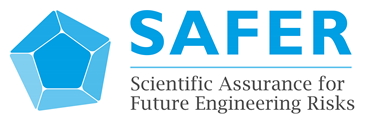 20
Thank you….Questions?
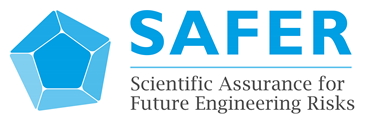 21